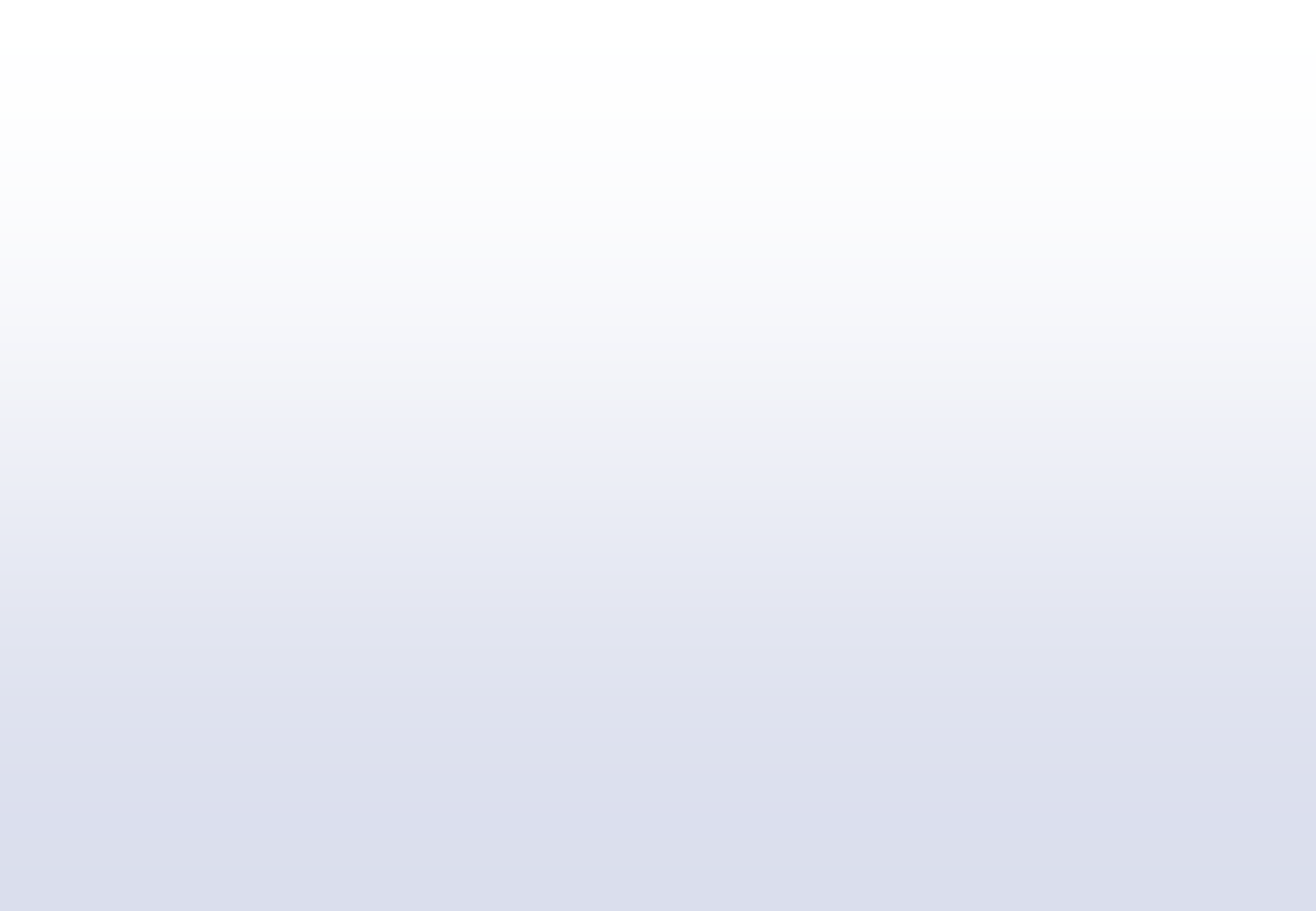 REPUBLICA POPULAR CHINA
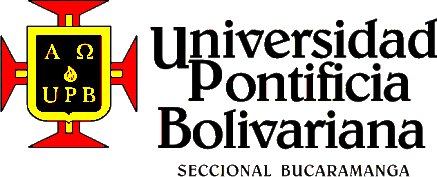 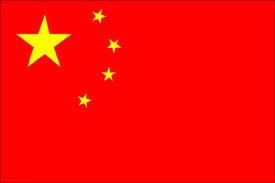 Este
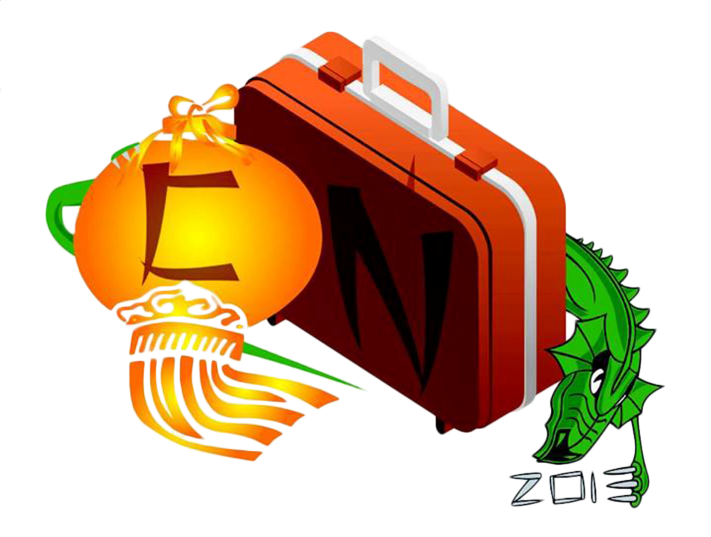 ASPECTOS ECONOMICOS 
Y COMERCIALES
CHINA
Andrés Felipe Andrade Garzón
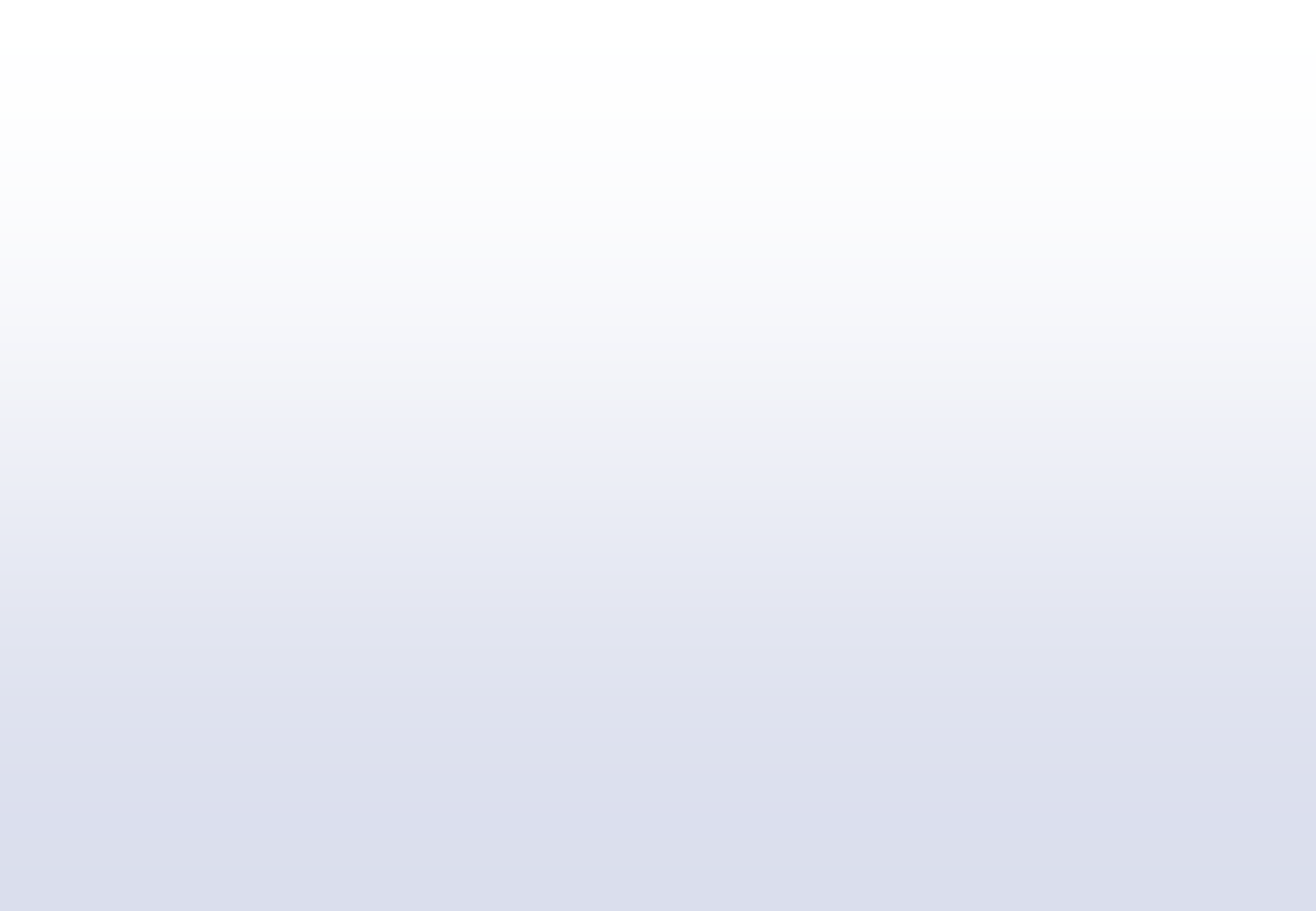 ORGANIZACIÓN POLITICA
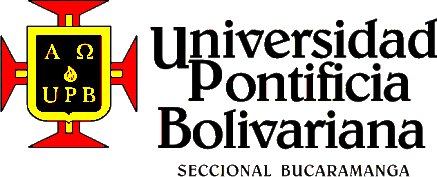 .
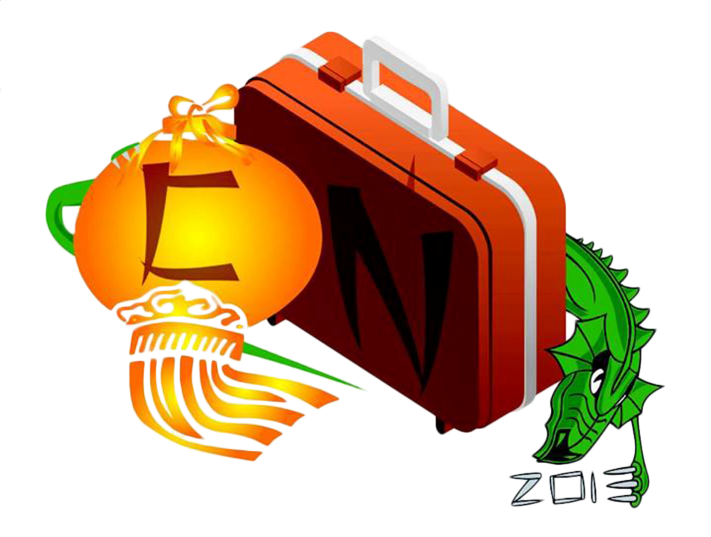 .
ASPECTOS ECONOMICOS 
Y COMERCIALES
CHINA
Andrés Felipe Andrade Garzón
http://suite101.net/article/organizacion-politica-de-china-a60055
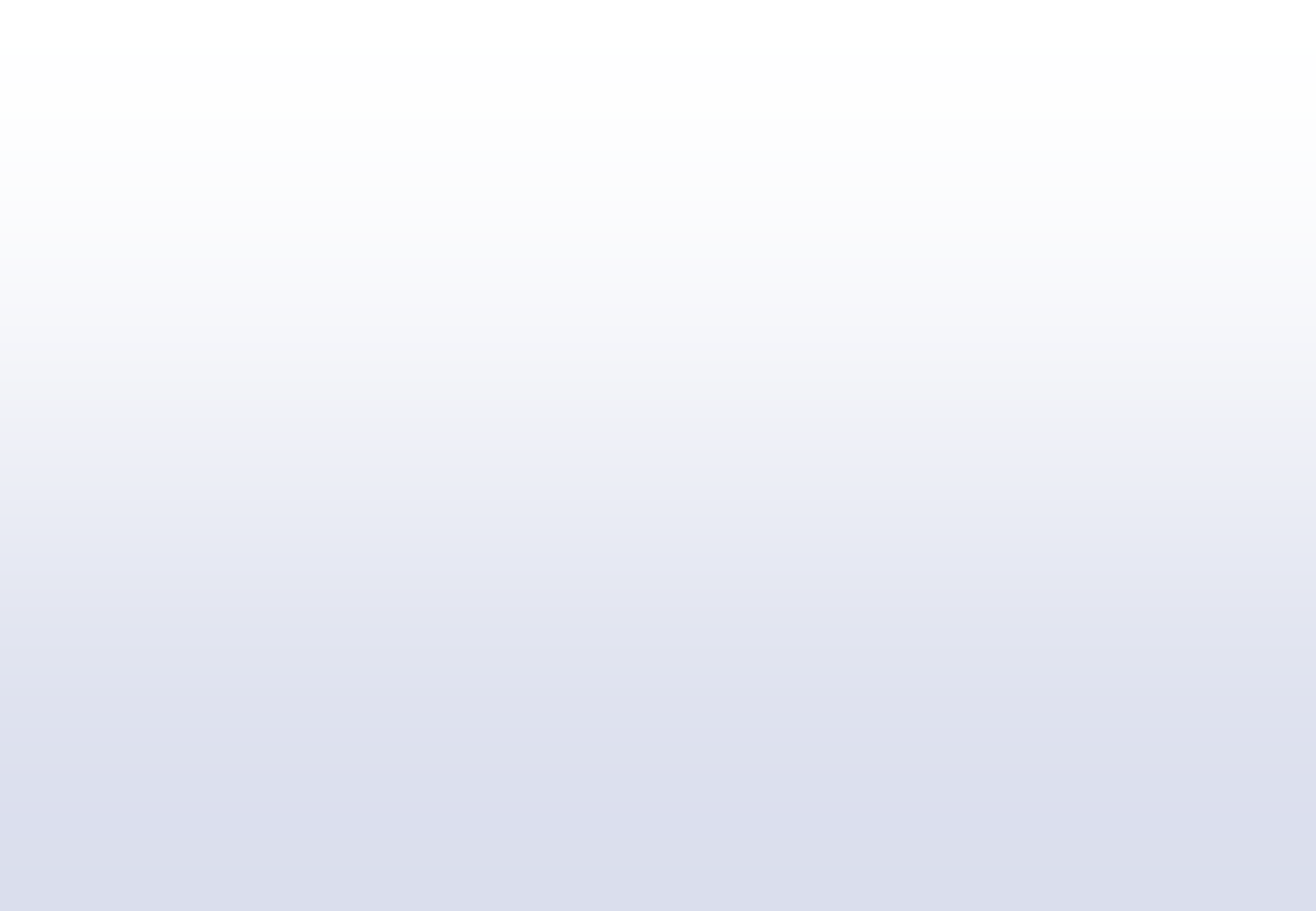 ECONOMIA
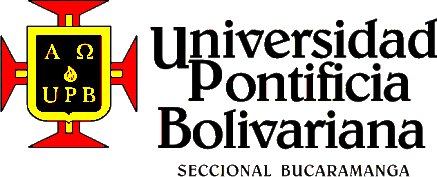 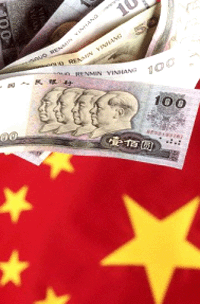 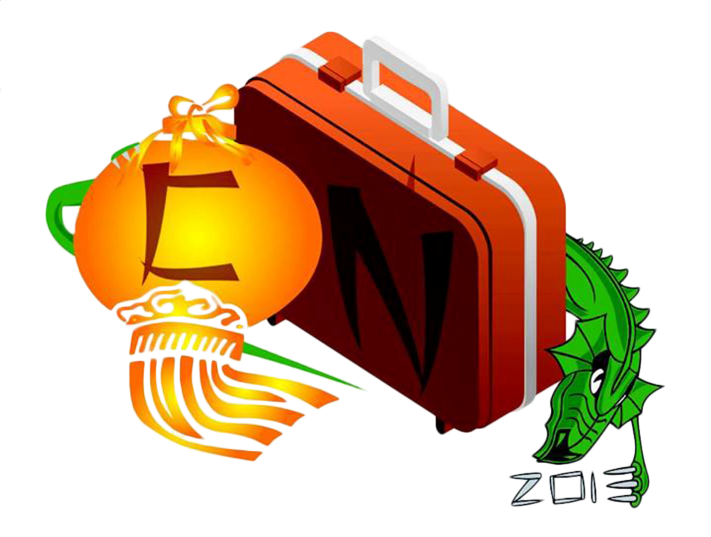 ASPECTOS ECONOMICOS 
Y COMERCIALES
CHINA
Andrés Felipe Andrade Garzón
http://suite101.net/article/economia-de-china-a60061
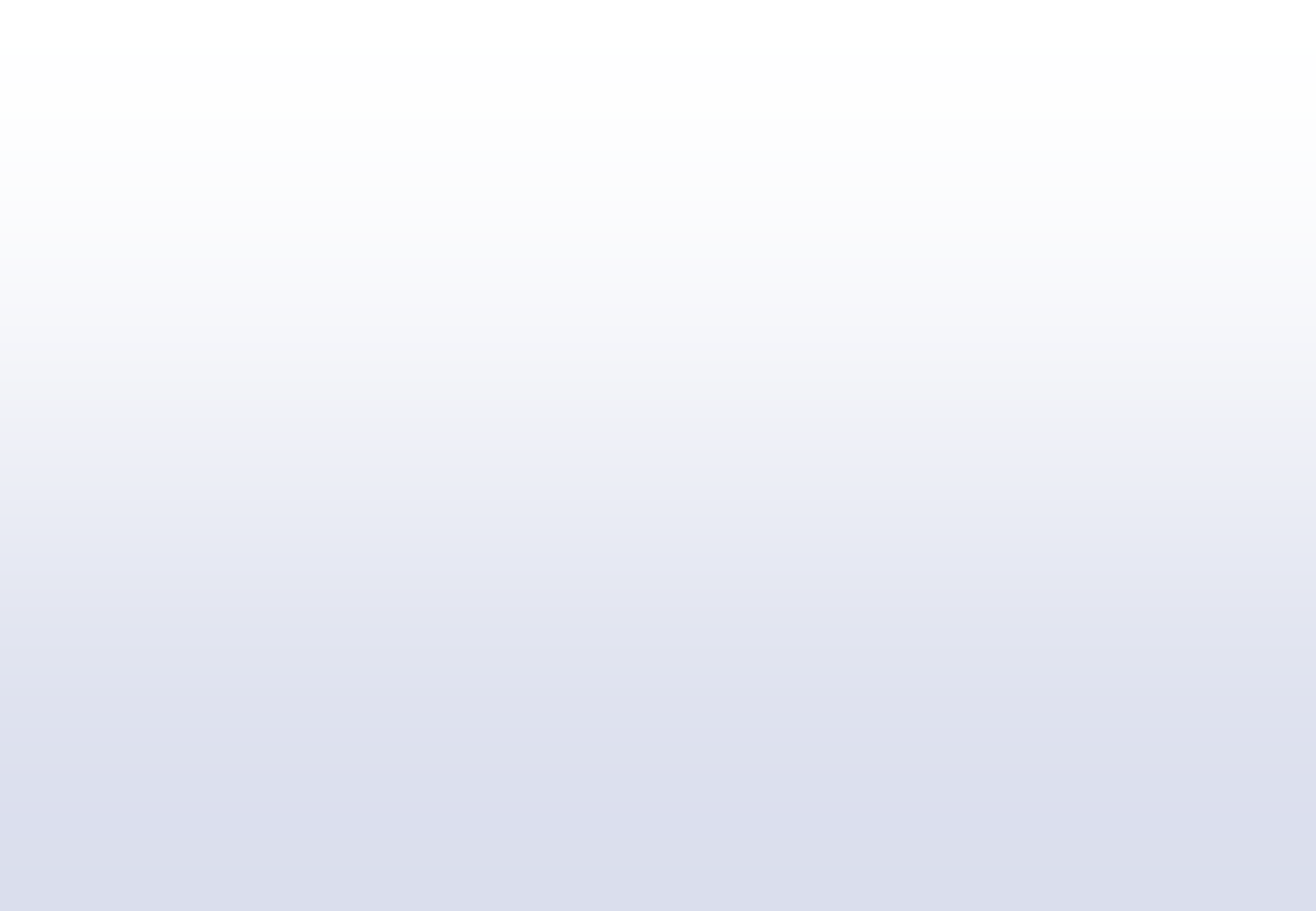 NEGOCIACIONES
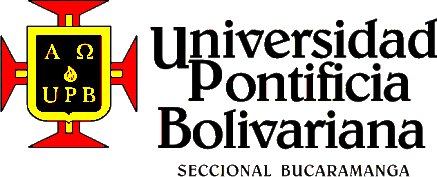 .
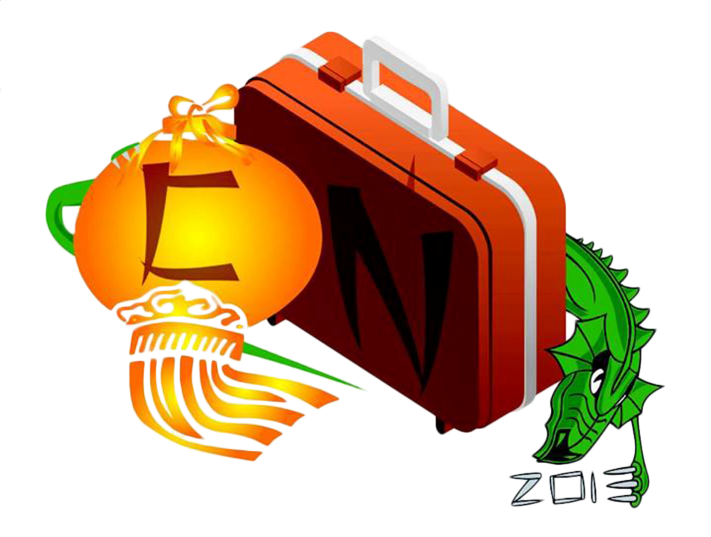 ASPECTOS ECONOMICOS 
Y COMERCIALES
CHINA
Andrés Felipe Andrade Garzón
http://asiapacifico.utadeo.edu.co/wp-content/uploads/2013/07/TLC-entre-china-y-Latinoamerica-Experiencias-y-perspectivas-para-Colombia.pdf
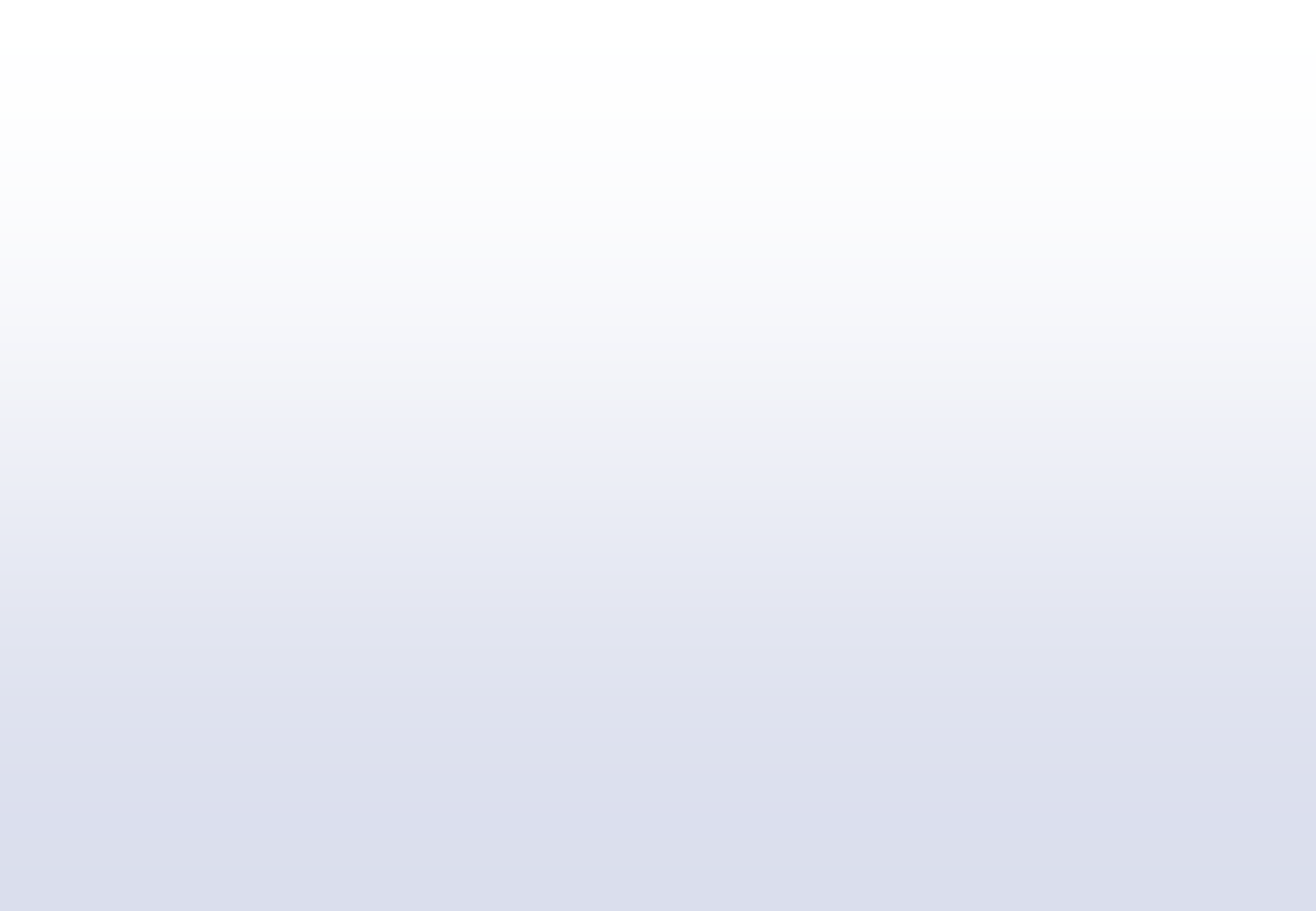 LOGROS ECONOMICOS CON COLOMBIA
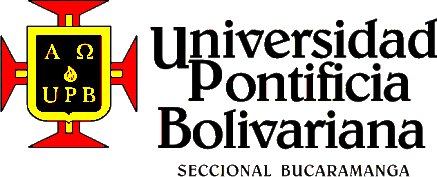 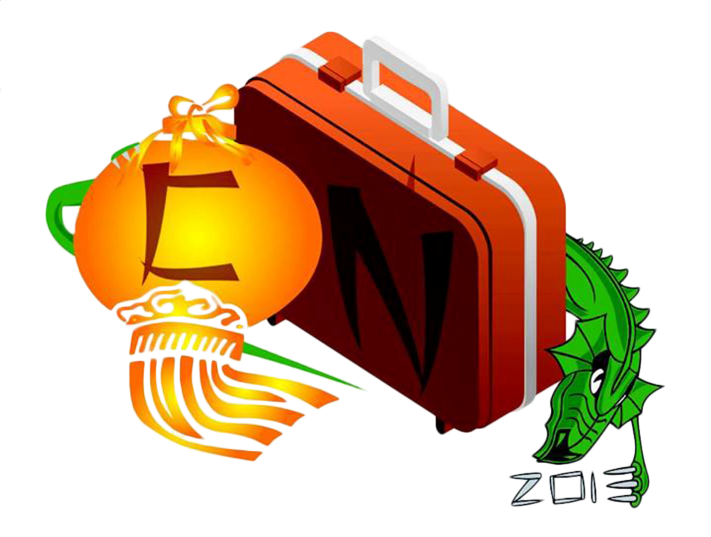 ASPECTOS ECONOMICOS 
Y COMERCIALES
CHINA
Andrés Felipe Andrade Garzón
http://www.portafolio.co/negocios/negociacion-tlc-colombia-y-china